Análise de estruturas em rede para educação e padrões de uso e cobertura da terra para região da Transamazônica/PA
Introdução a Geoprocessamento
SER-300

Fernanda da Rocha Soares
SUMÁRIO
INTRODUÇÃO

OBJETIVOS

METODOLOGIA

RESULTADOS

CONCLUSÕES
INTRODUÇÃO
Modo de vida urbano está estendido.

Os locais se articulam.
Urbanização extensiva (Monte-Mór, 2004)
Castells, M. (1999) - Compreender e analisar a sociedade em rede.
Redes
Representa o espaço por meio de  pontos e linhas (forma visual)
Os lugares não conectados aparecem como vazios, fora do mundo (Sassen, S. 1991).
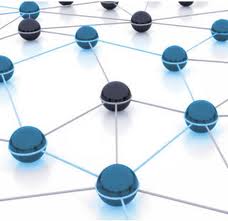 Urbanização = Conexões
INTRODUÇÃO
Modo de vida urbano está estendido.

Os locais se articulam.
Urbanização extensiva (Monte-Mór, 2004)
Representa a articulação e fluxos de pessoas, mercadorias, informações...
Redes
Representa o espaço por meio de  pontos e linhas (forma visual)
Comportamento dos indivíduos
Relações entre si
Identificar o papel das localidades no tecido urbano amazônico a partir da estrutura das redes que conectam as localidades.
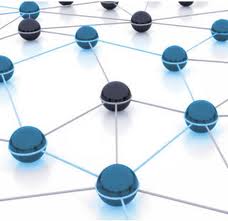 INTRODUÇÃO
Redes de educação para a região do rio Arapiuns/PA
Tese - Carolina M. D. de Pinho
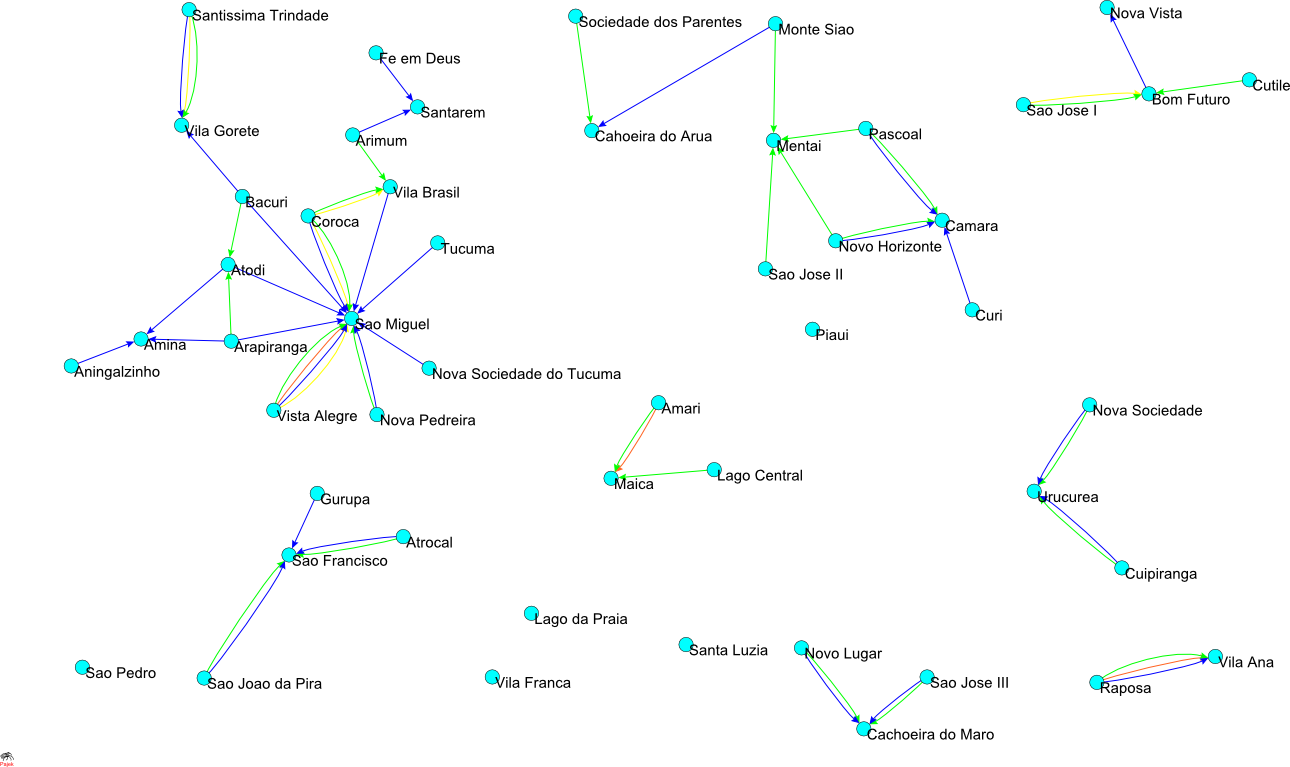 Análise das redes de localidades ribeirinhas amazônicas no tecido urbano estendido: uma contribuição metodológica
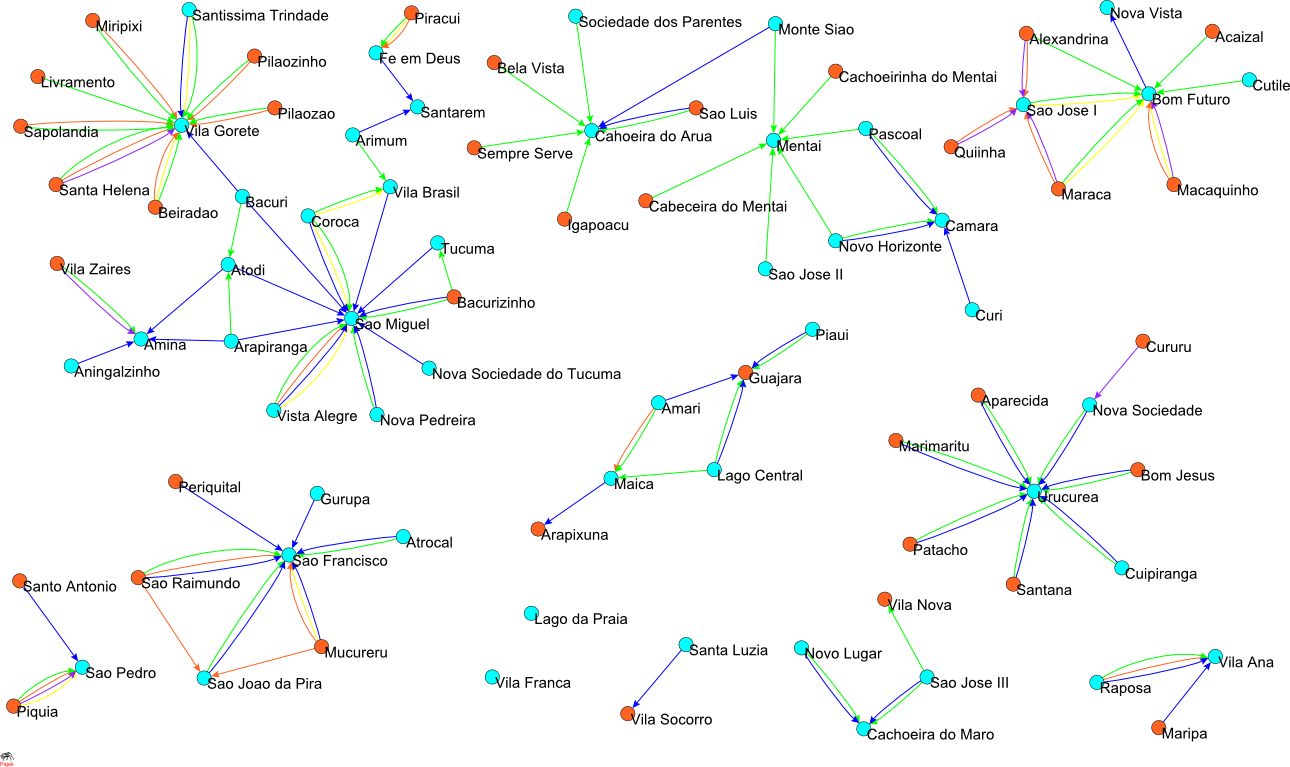 INTRODUÇÃO
Rio Arapiuns/PA
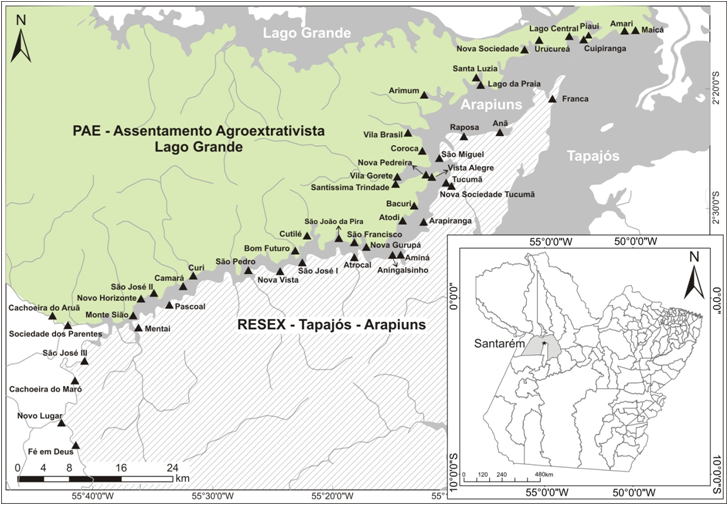 INTRODUÇÃO
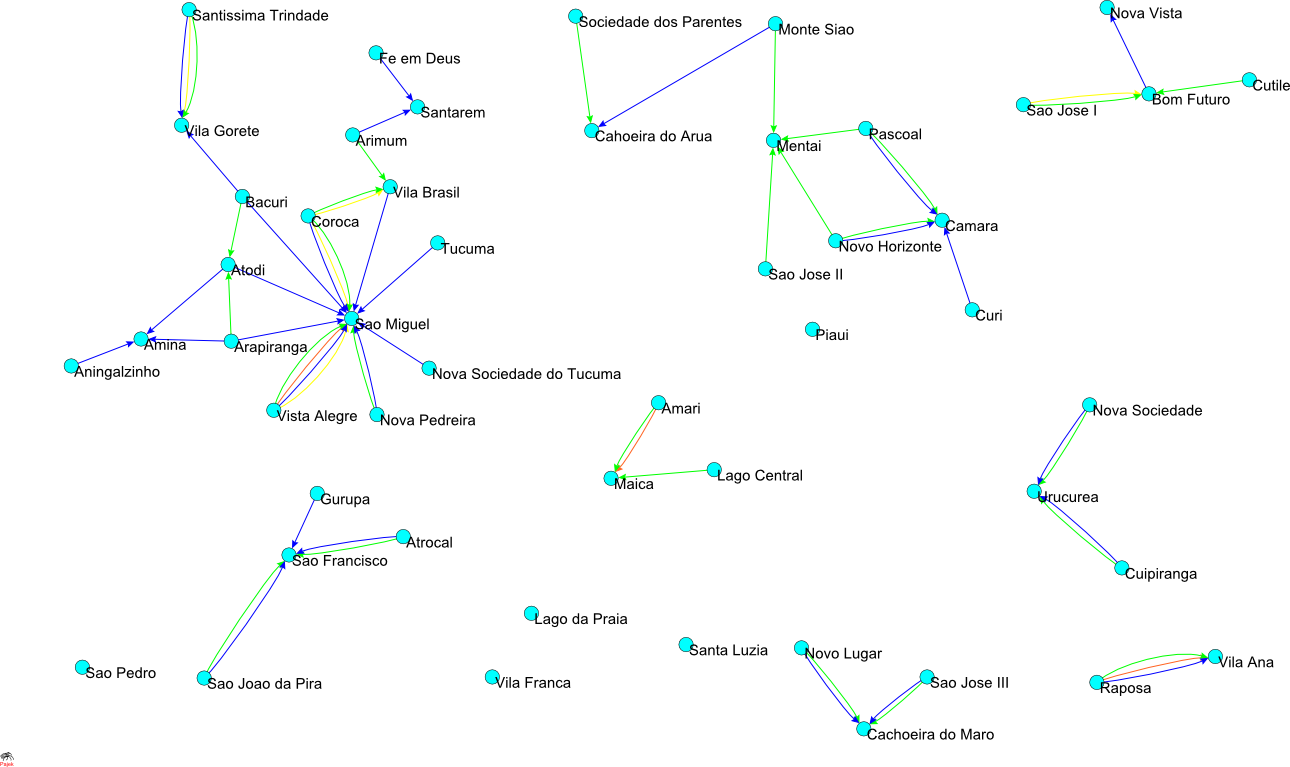 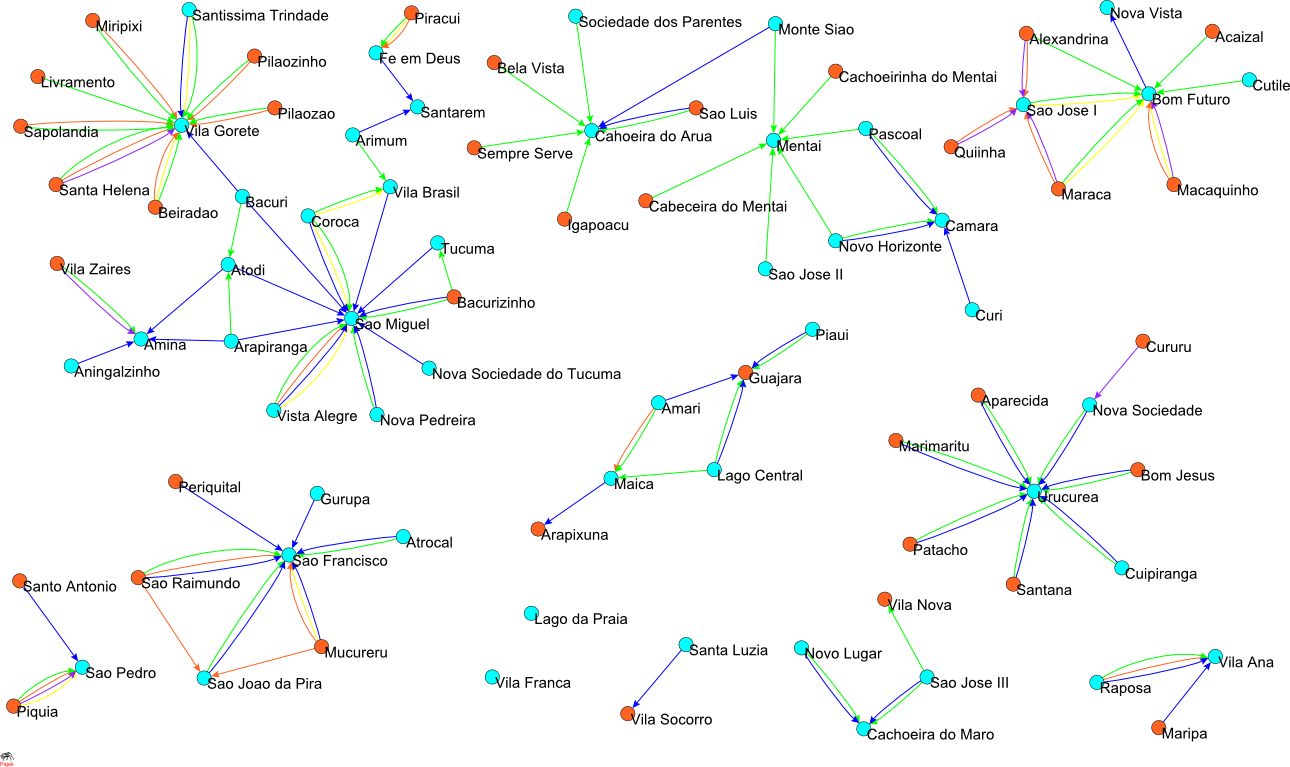 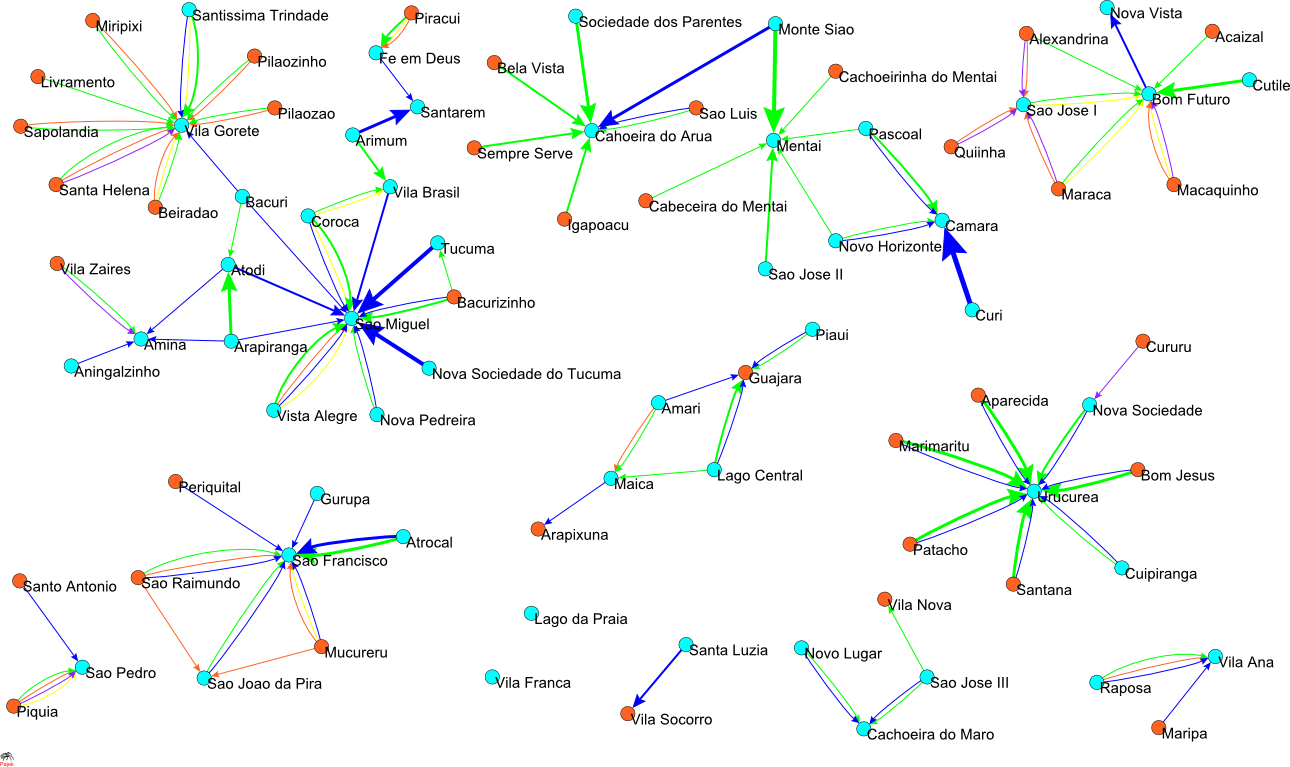 INTRODUÇÃO
Rede de educação para comunidades ribeirinhas:
Indicador de estrutura e hierarquia entre as comunidades;
Registra e identifica relações de dependência, conforme observado em estudos de outras comunidades ribeirinhas amazônicas (Parry et al. (2010); Amaral et al., 2013).
Processo de ocupação (padrão não estrutural)
[Speaker Notes: LEMBRAR DE FALAR DO PROCESSO DE OCUPAÇÃO: CMMS RIBEIRINHAS É DIFERENTE DE CMM EM RODOVIAS, DEVIDO A PROJETOS DE ASSENTAMENTO (É MAIS ESTRUTURADO; AO CONTRÁRIO DOS RIBEIRINHOS, QUE REALIZAM UM PROCESSO DE OCUPAÇÃO MENOS ORDENADO, NÃO IMPOSTO “ESTRUTURAMENTE” PELO GOVERNO, COMO NOS TRAVESSÕES – NÃO É UMA OCUPAÇÃO “ENGESSADA”)]
INTRODUÇÃO
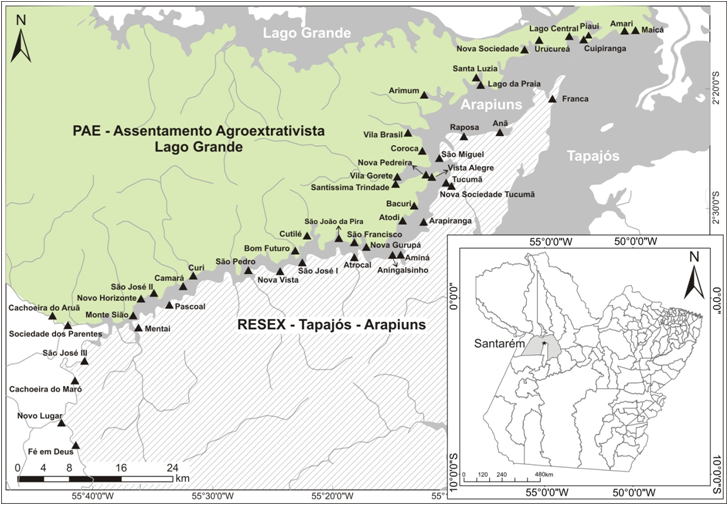 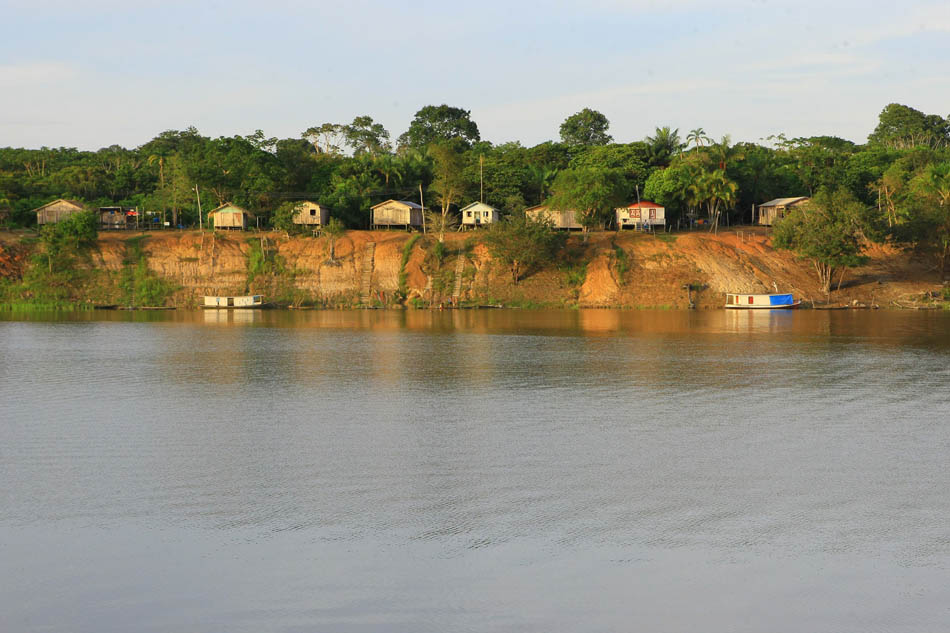 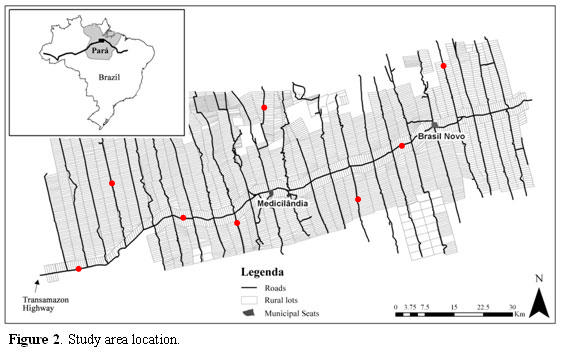 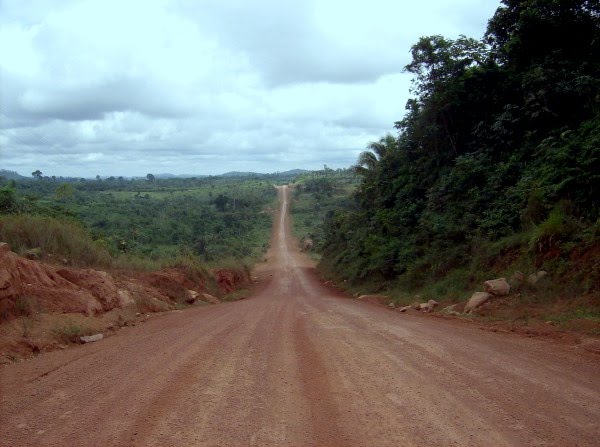 OBJETIVOS
Perguntas:
Assim como em comunidades ribeirinhas, as comunidades de terra firme apresentam o mesmo comportamento para rede de educação?
Como as comunidades nós se apresentam no espaço? O espaço no qual ela se insere corrobora para ser um nó na rede?
Qual o padrão do uso e cobertura da terra das comunidades nós de terra firme?
As comunidades nós da rede de educação são semelhantes em termos de uso da terra?
ÁREA DE ESTUDO
Campo 2014 - Transamazônica/PA
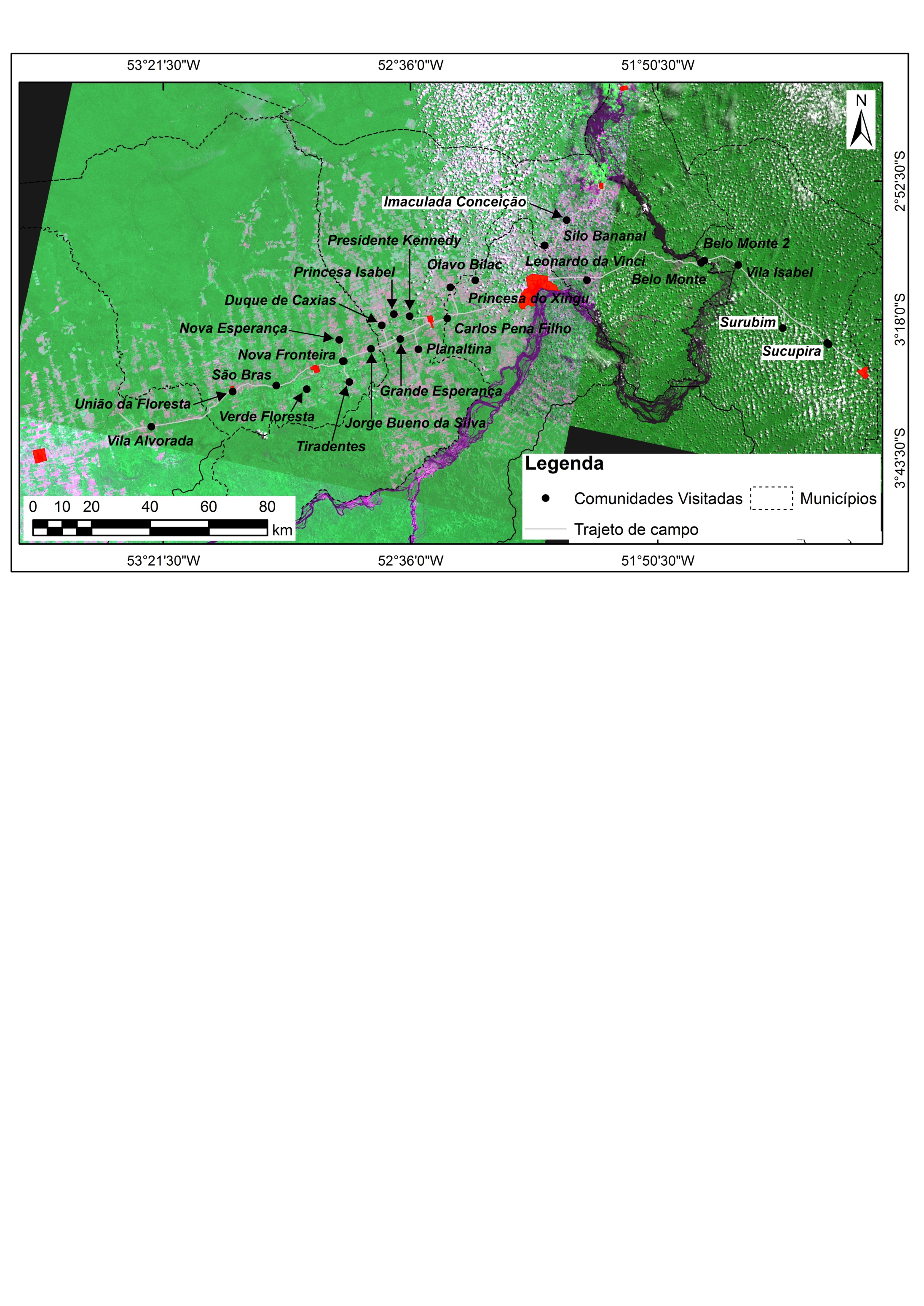 METODOLOGIA 1
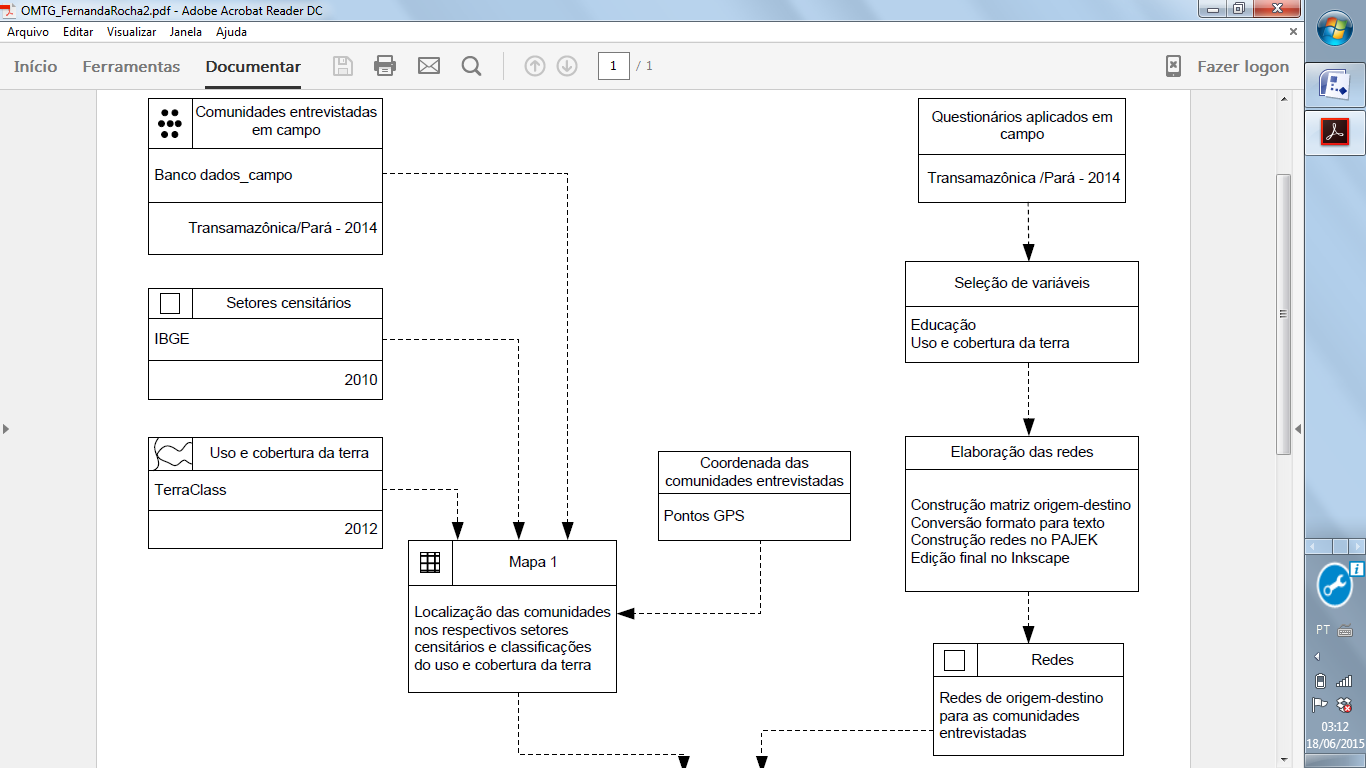 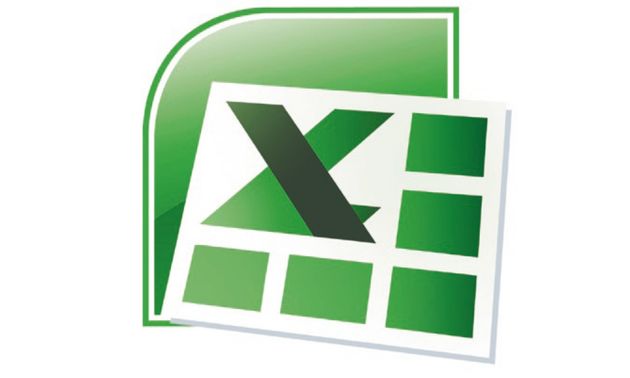 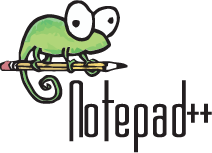 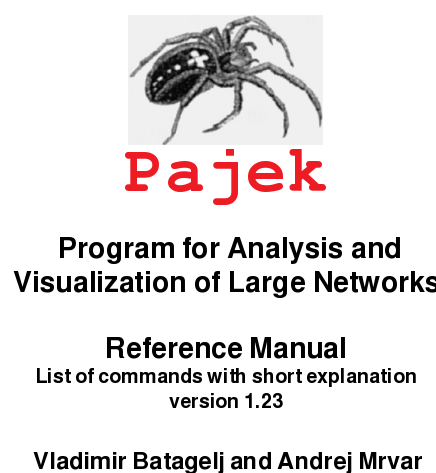 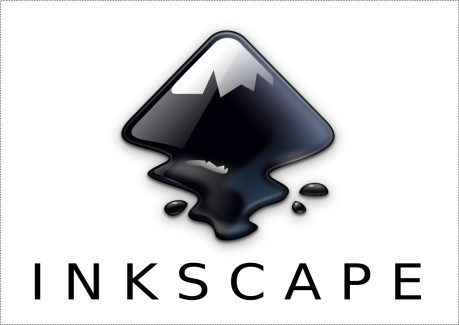 METODOLOGIA 1
Seleção de variáveis origem e destino
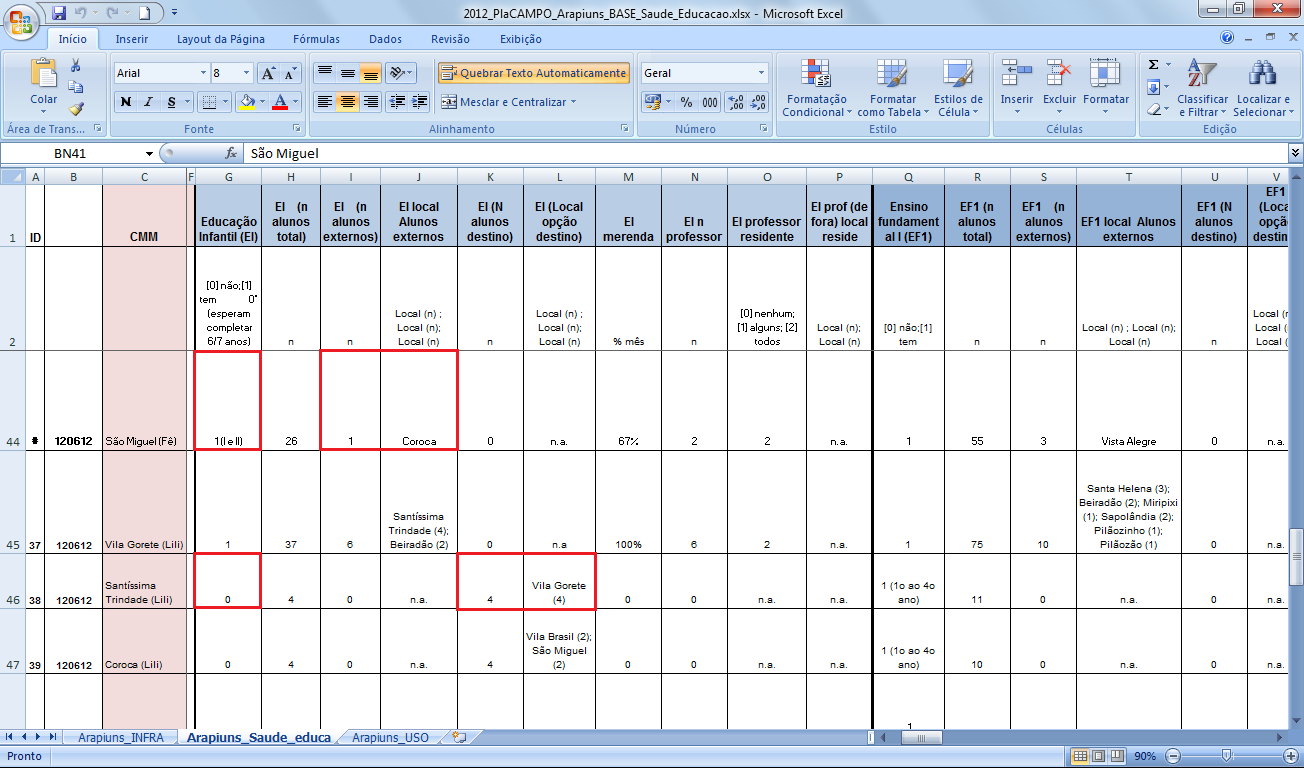 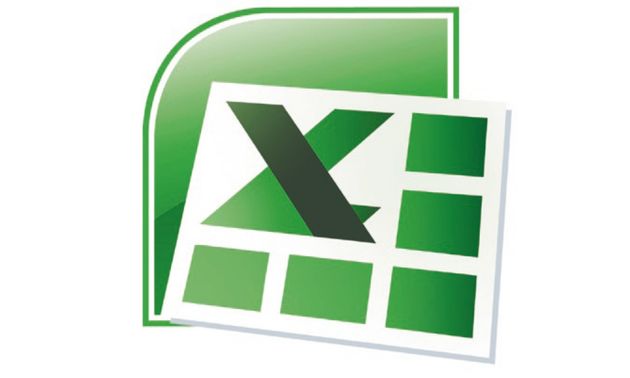 METODOLOGIA 1
Matriz origem e destino
DESTINO
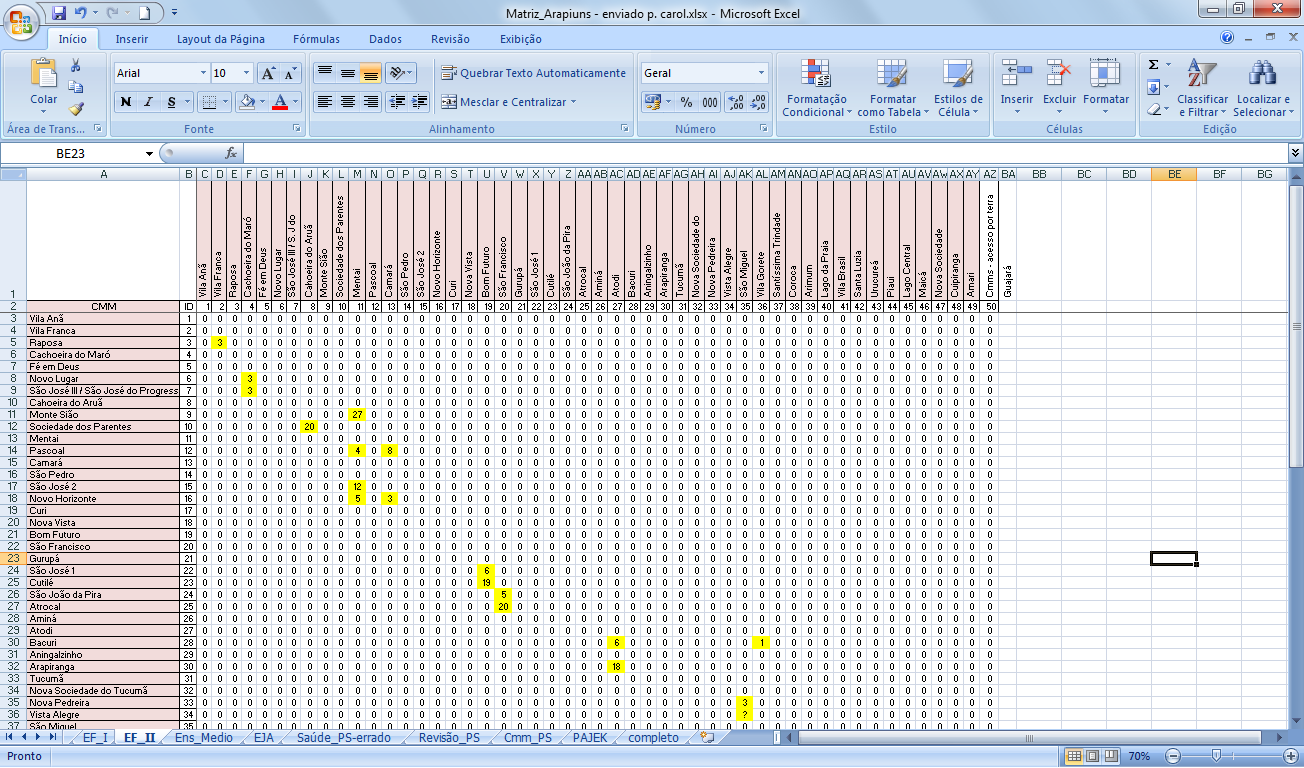 ORIGEM
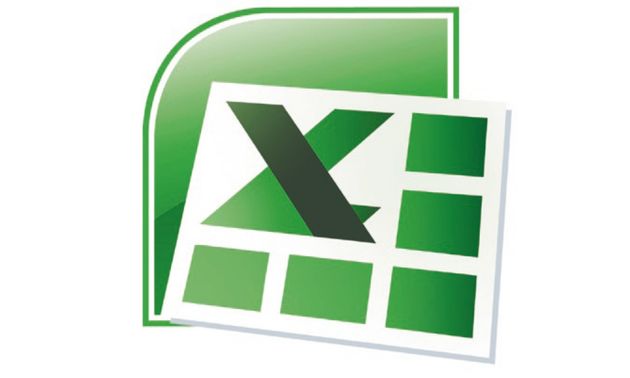 METODOLOGIA 1
Node List
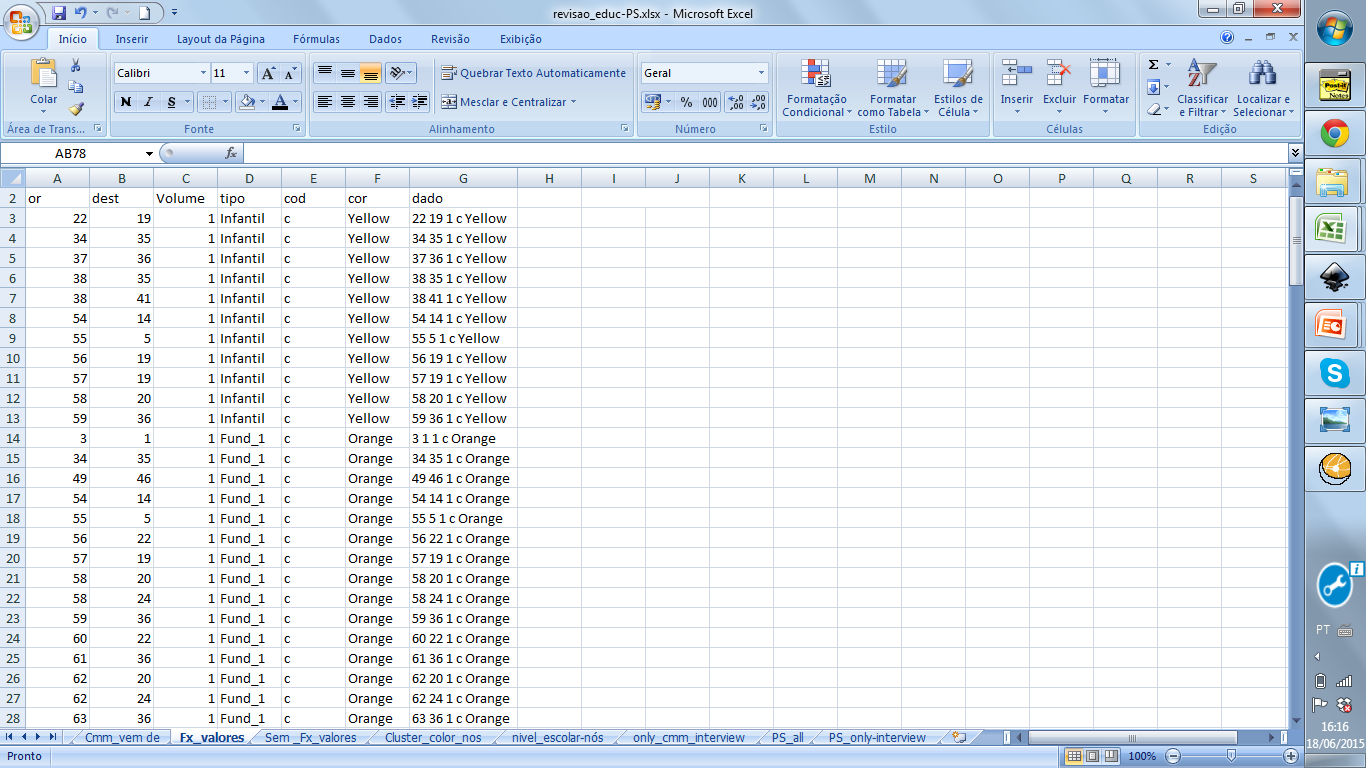 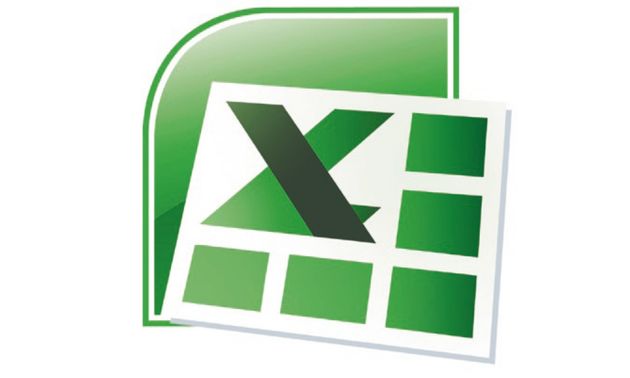 METODOLOGIA 1
Arquivo “.net”
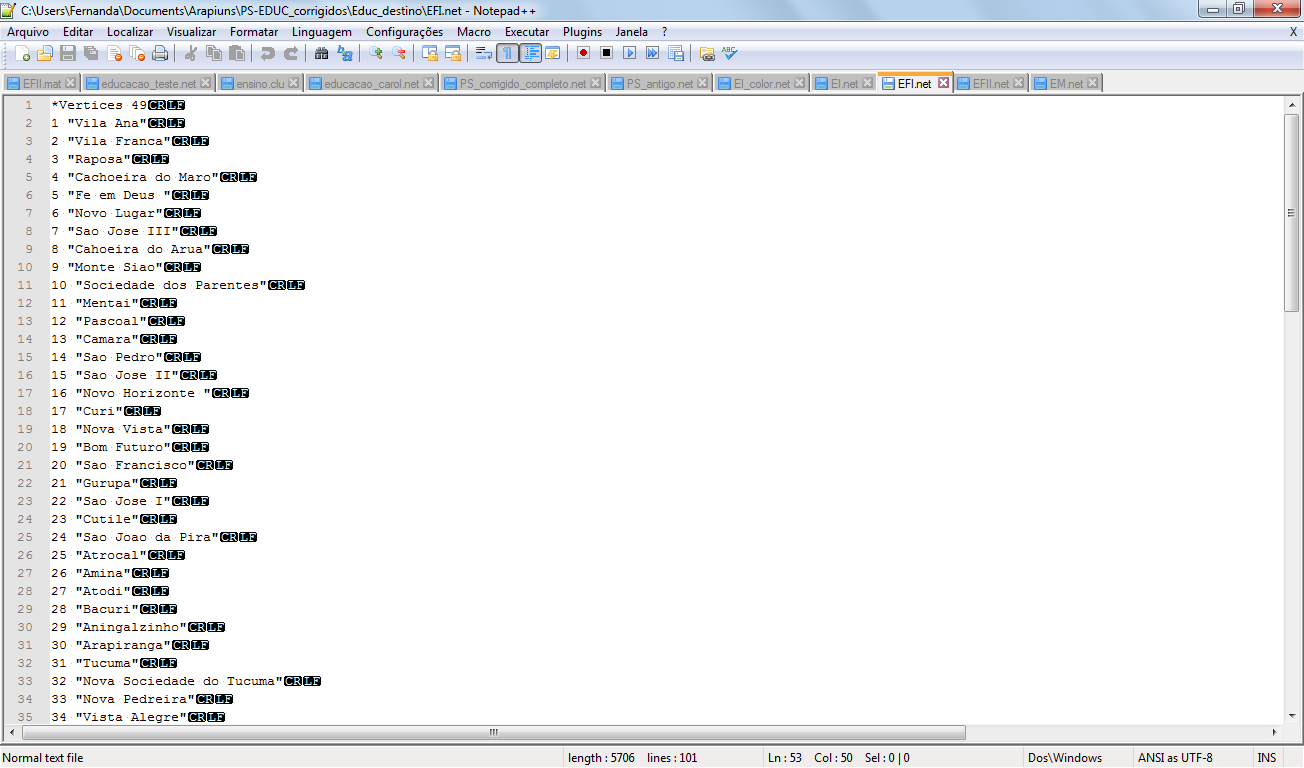 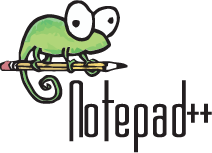 METODOLOGIA 1
Interface PAJEK
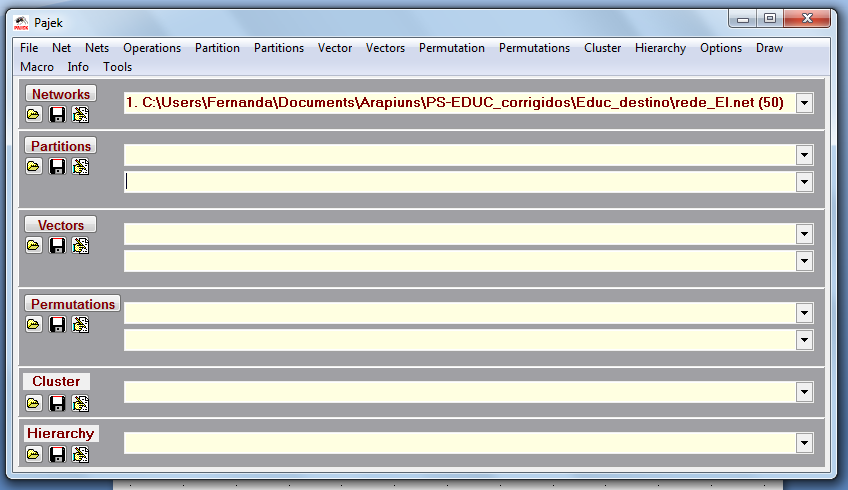 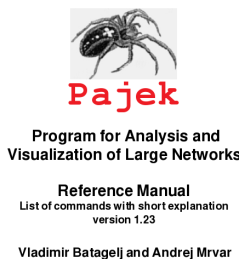 METODOLOGIA 1
Representação inicial dos dados - PAJEK
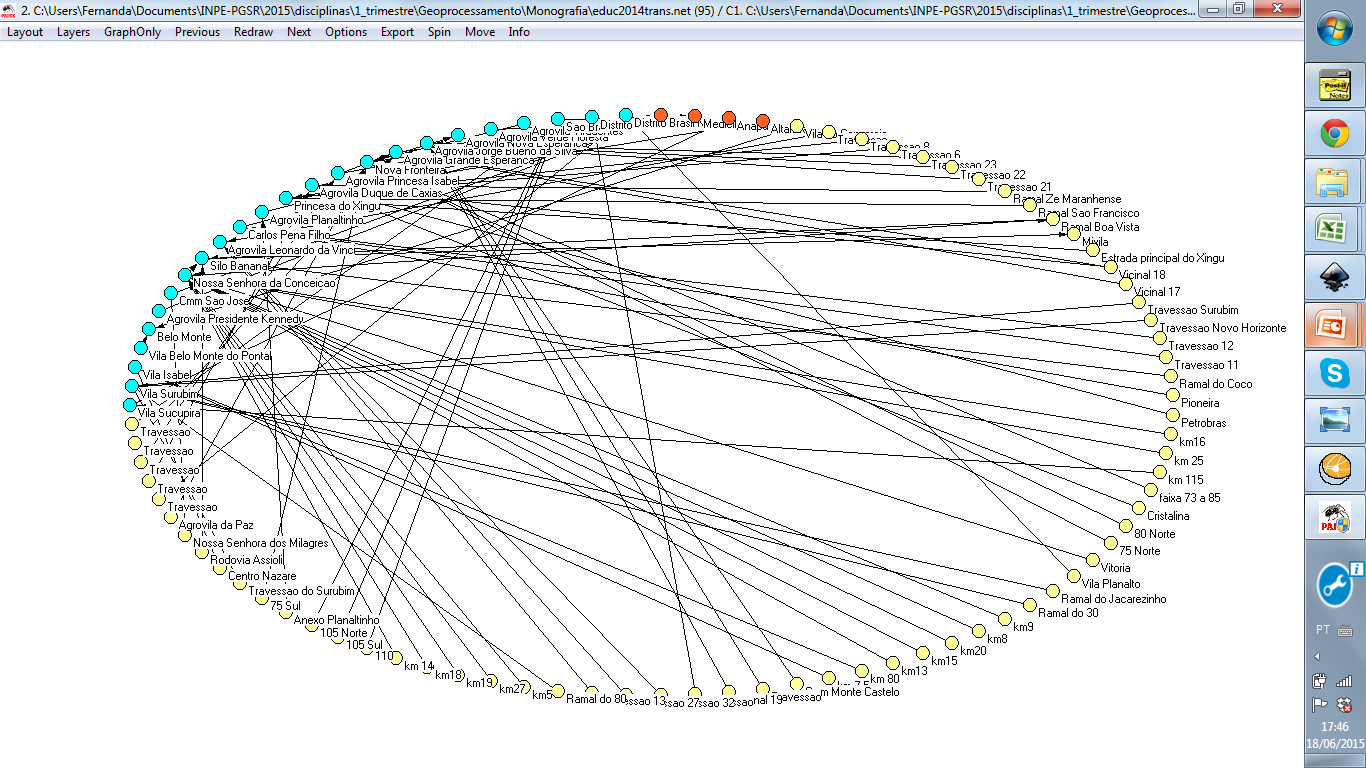 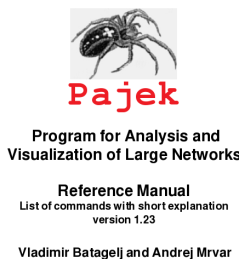 METODOLOGIA 1
Representação dos dados - PAJEK
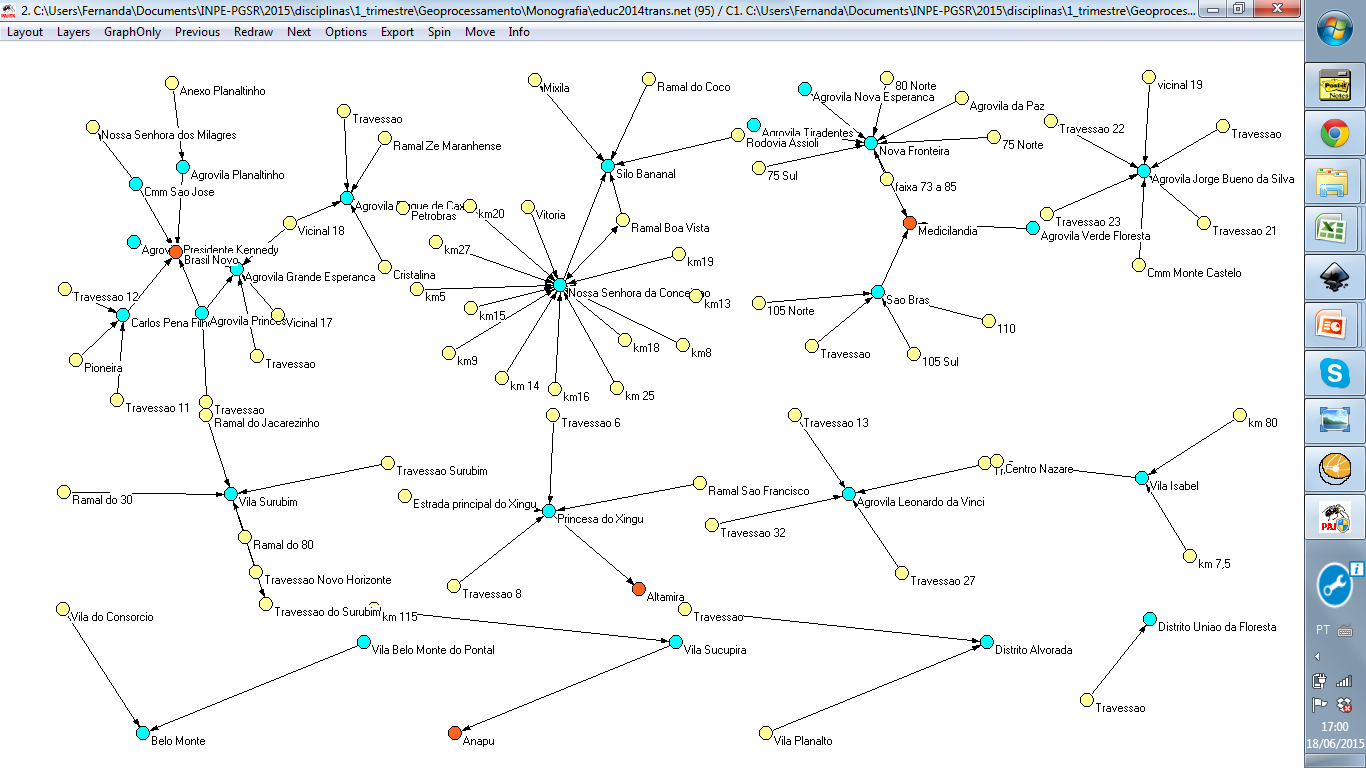 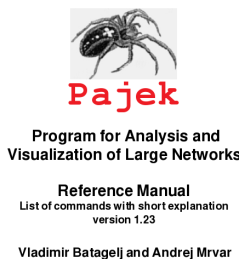 RESULTADO 1
Edição final dos dados - PAJEK
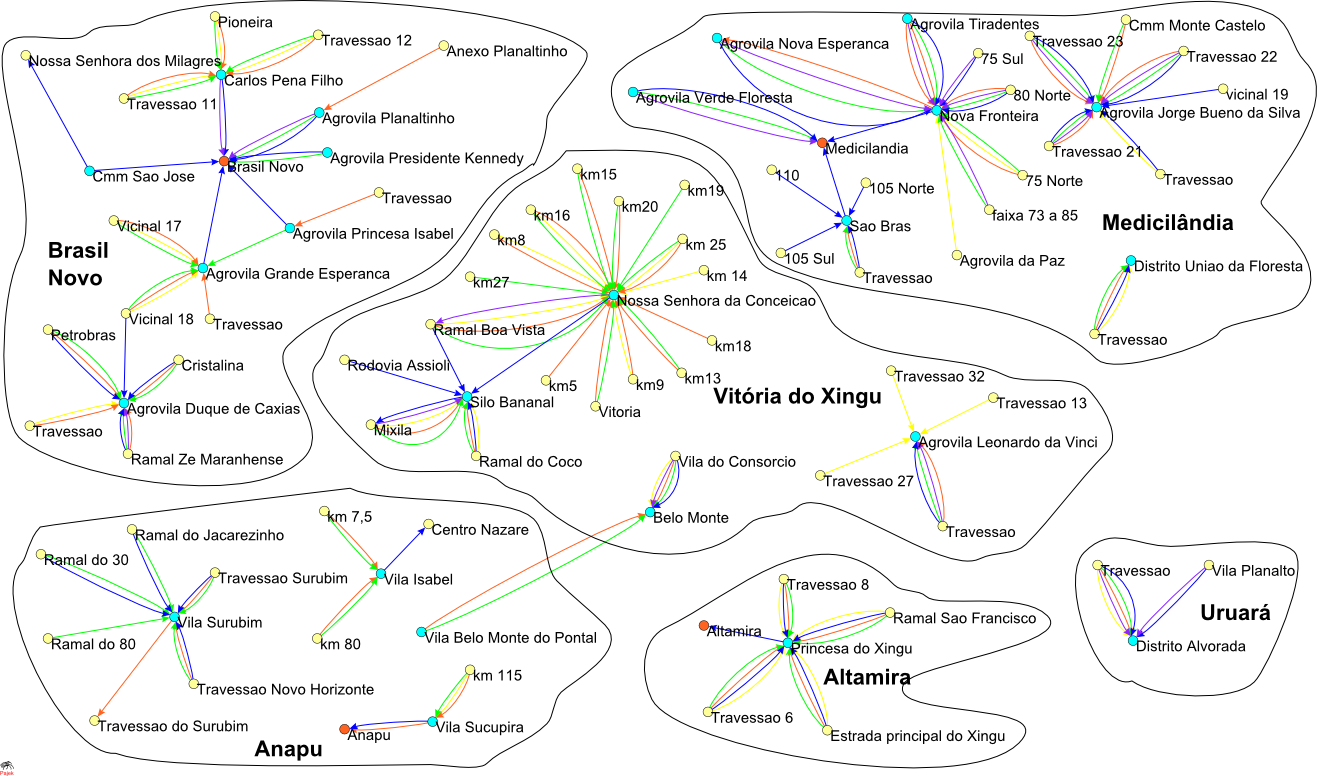 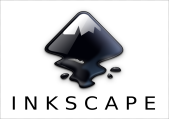 METODOLOGIA 2
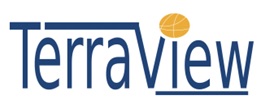 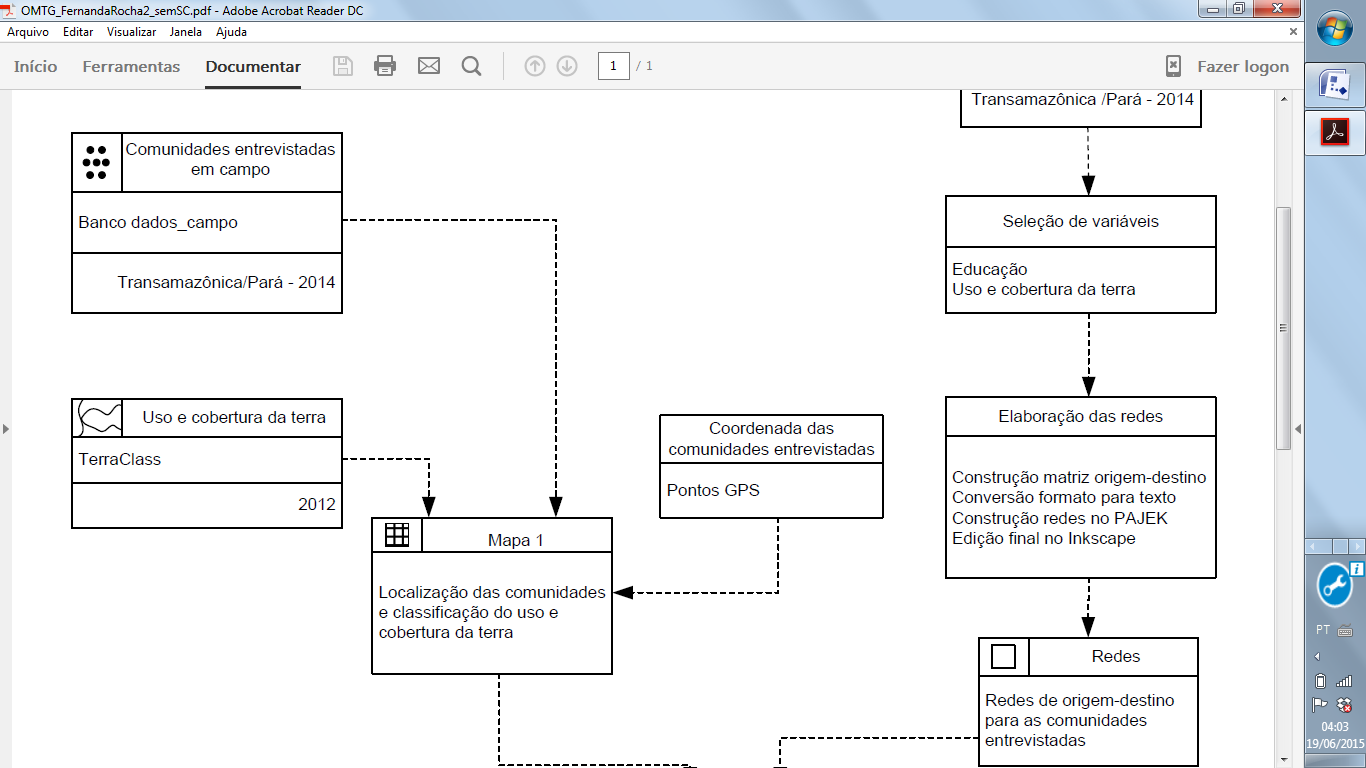 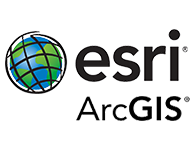 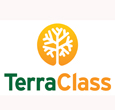 METODOLOGIA 2
RESULTADO 2
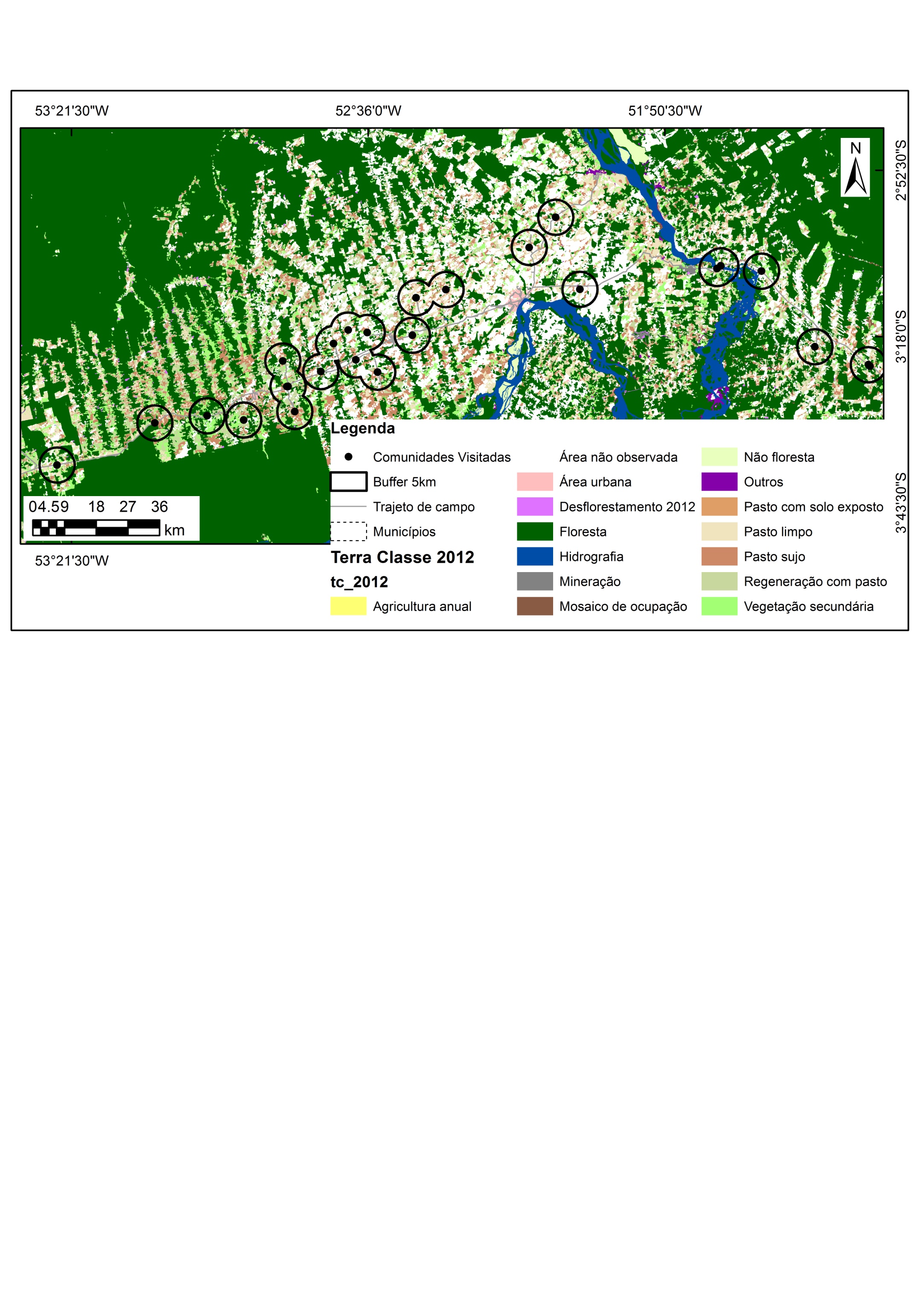 RESULTADOS GERAIS
RESULTADOS GERAIS
Silo Bananal

Principal atividade econômica:  farinha; 

Na vila são funcionários da prefeitura e empresas

Em volta da cmm tem pasto
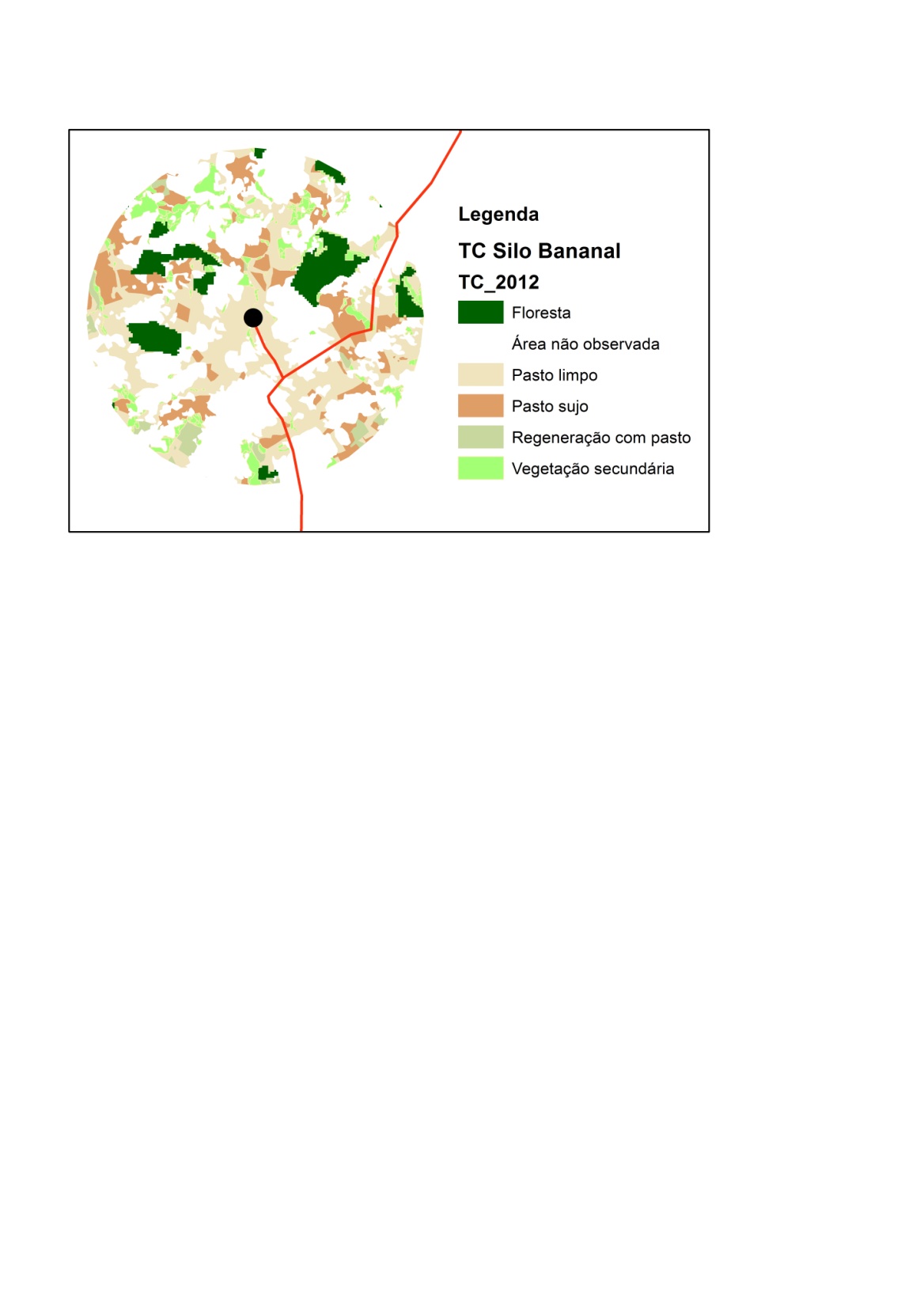 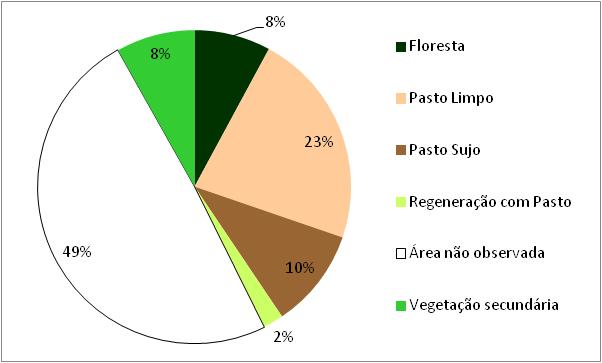 RESULTADOS GERAIS
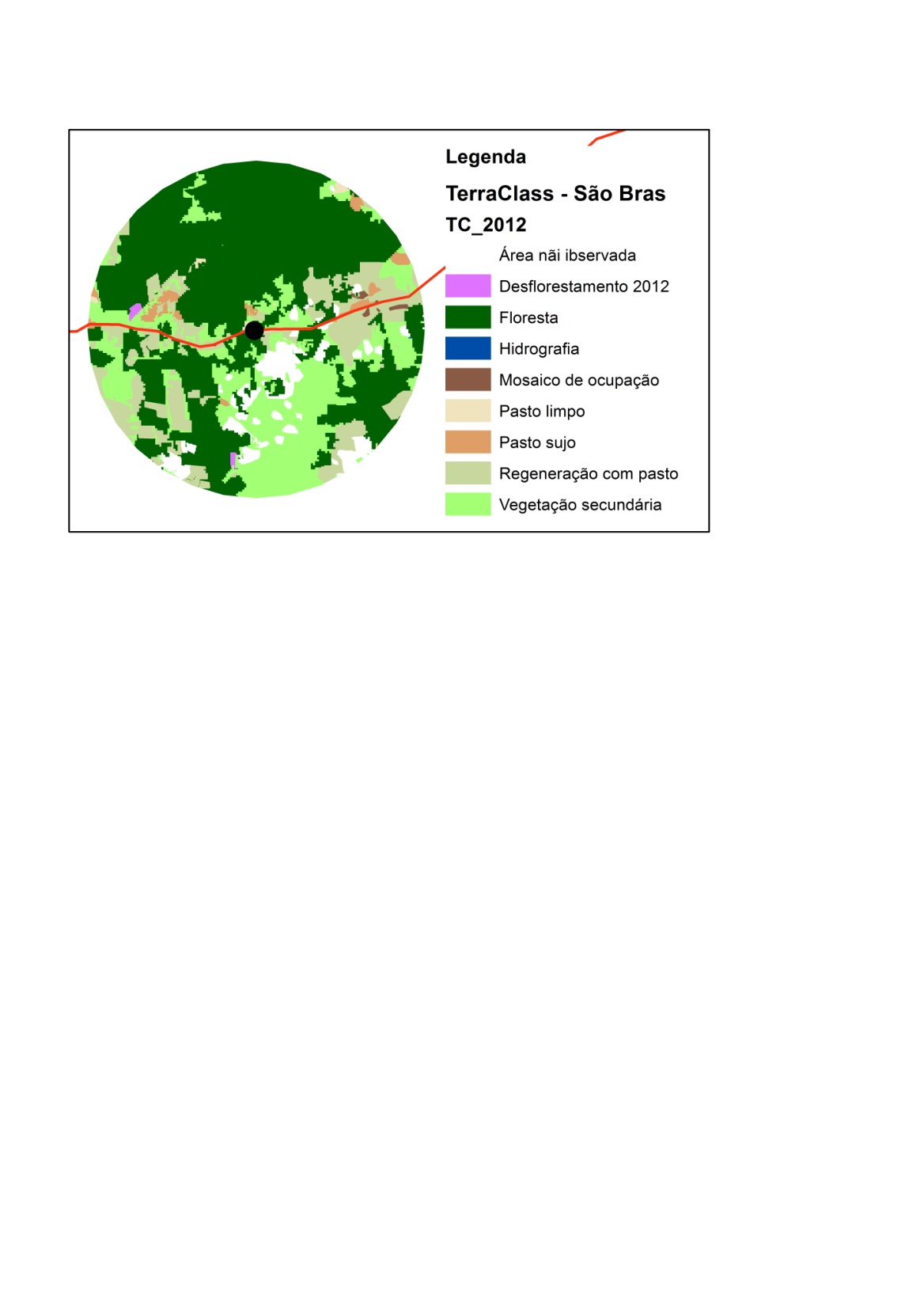 São Brás

Principal atividade econômica:  roça, gado e cacau
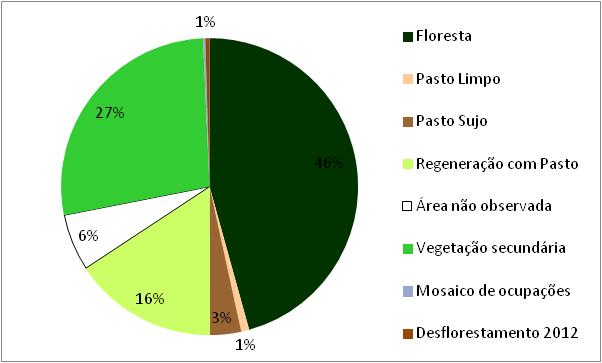 RESULTADOS GERAIS
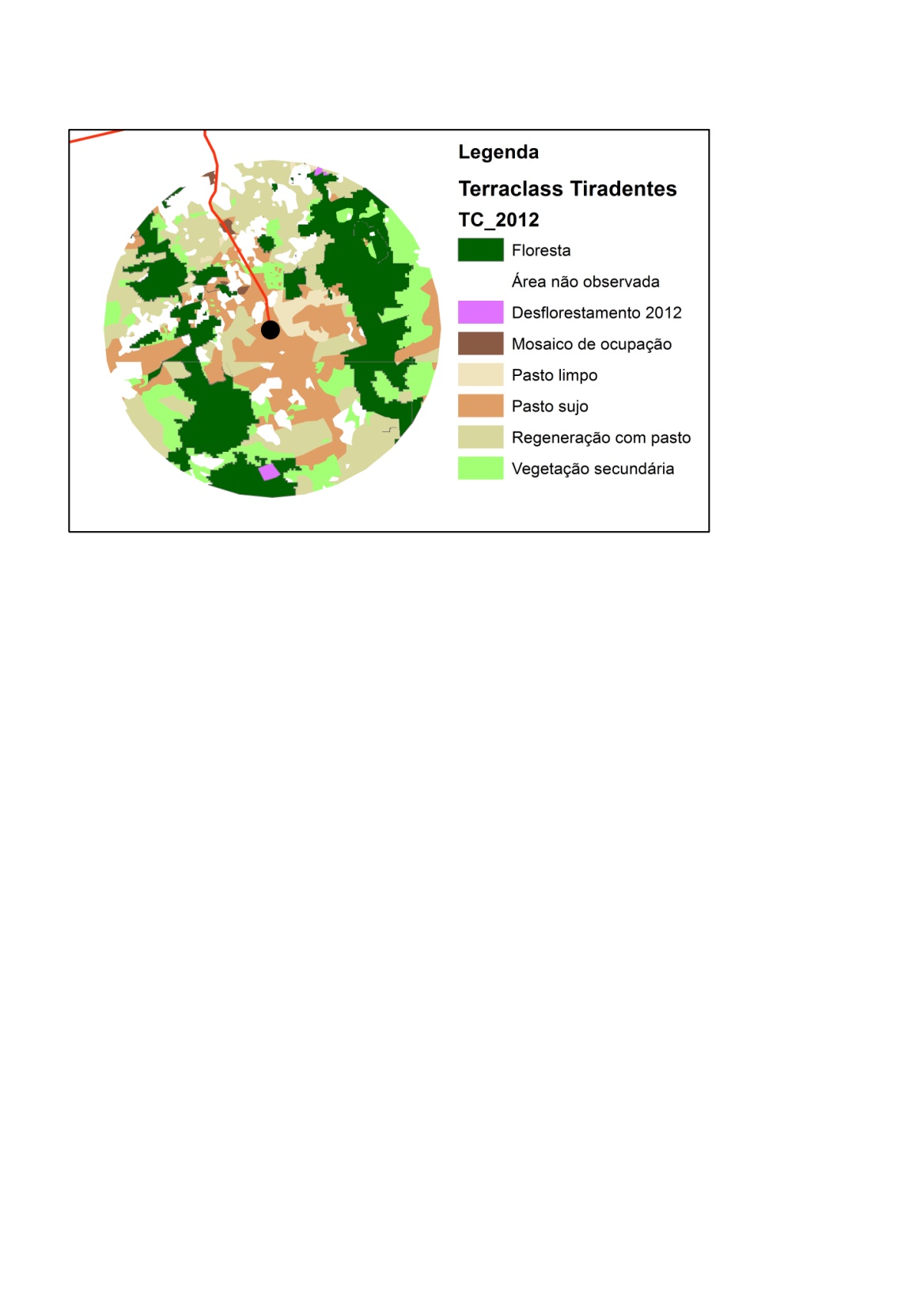 Tiradentes

Principal atividade econômica:  cacau e meeiros trabalhando nas fazendas

Em volta da comunidade tem fazendeiros
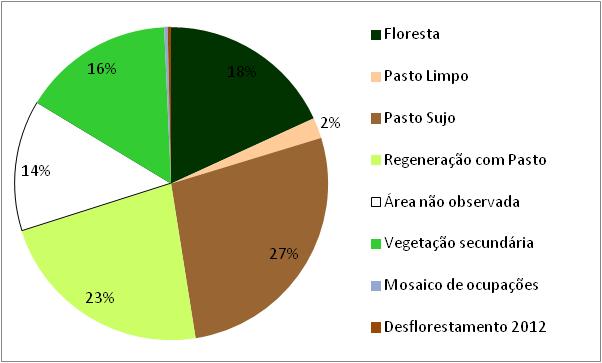 RESULTADOS GERAIS
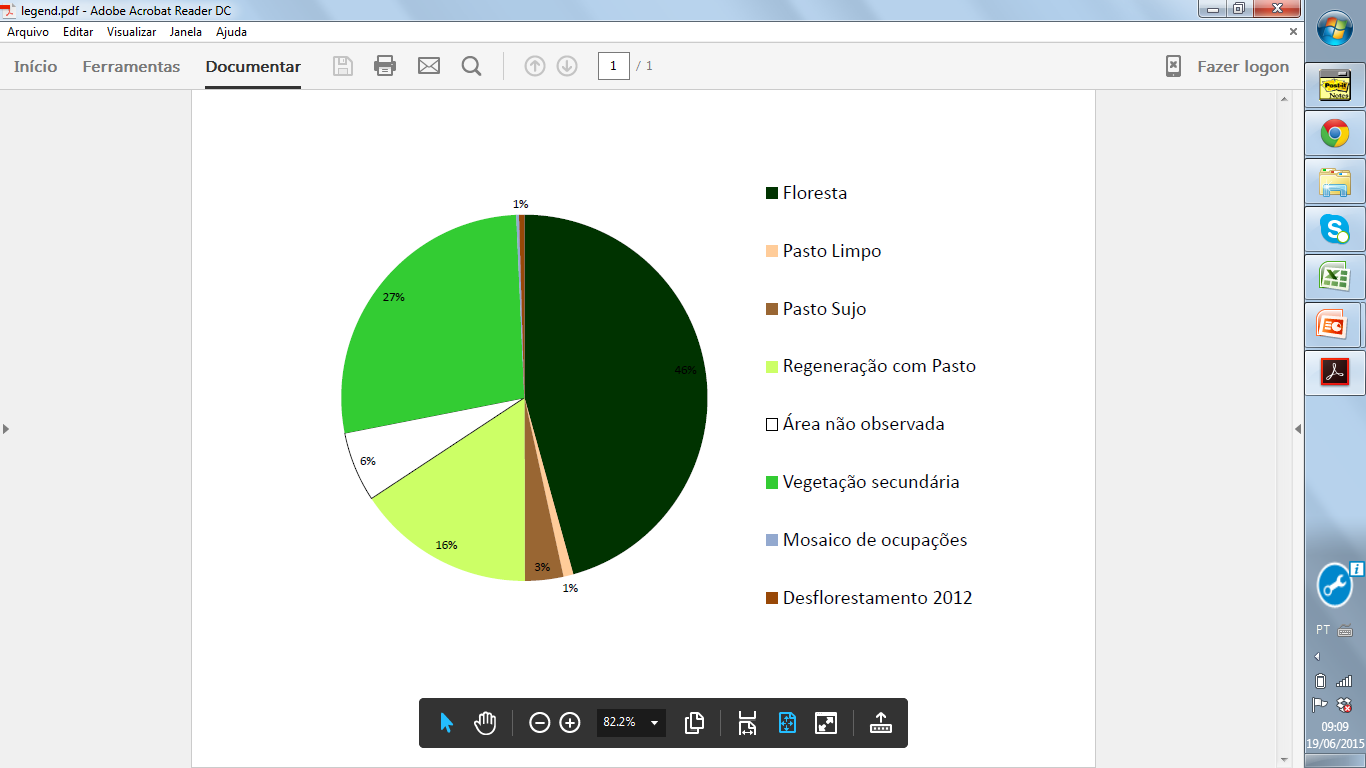 Silo Bananal
São Brás
Tiradentes
OBJETIVOS
Das 24 comunidades entrevistadas, 10 apresentaram-se como nós na rede de educação.
Os buffers contribuíram para analisar a classificação da cobertura da terra pertencentes às comunidades.
Uso da terra das comunidades apresentaram diferentes padrões.
Além dos dados de educação, importante considerar outras variáveis para análise de centralidade.
OBRIGADA